Сенсорное воспитание детей раннего возраста
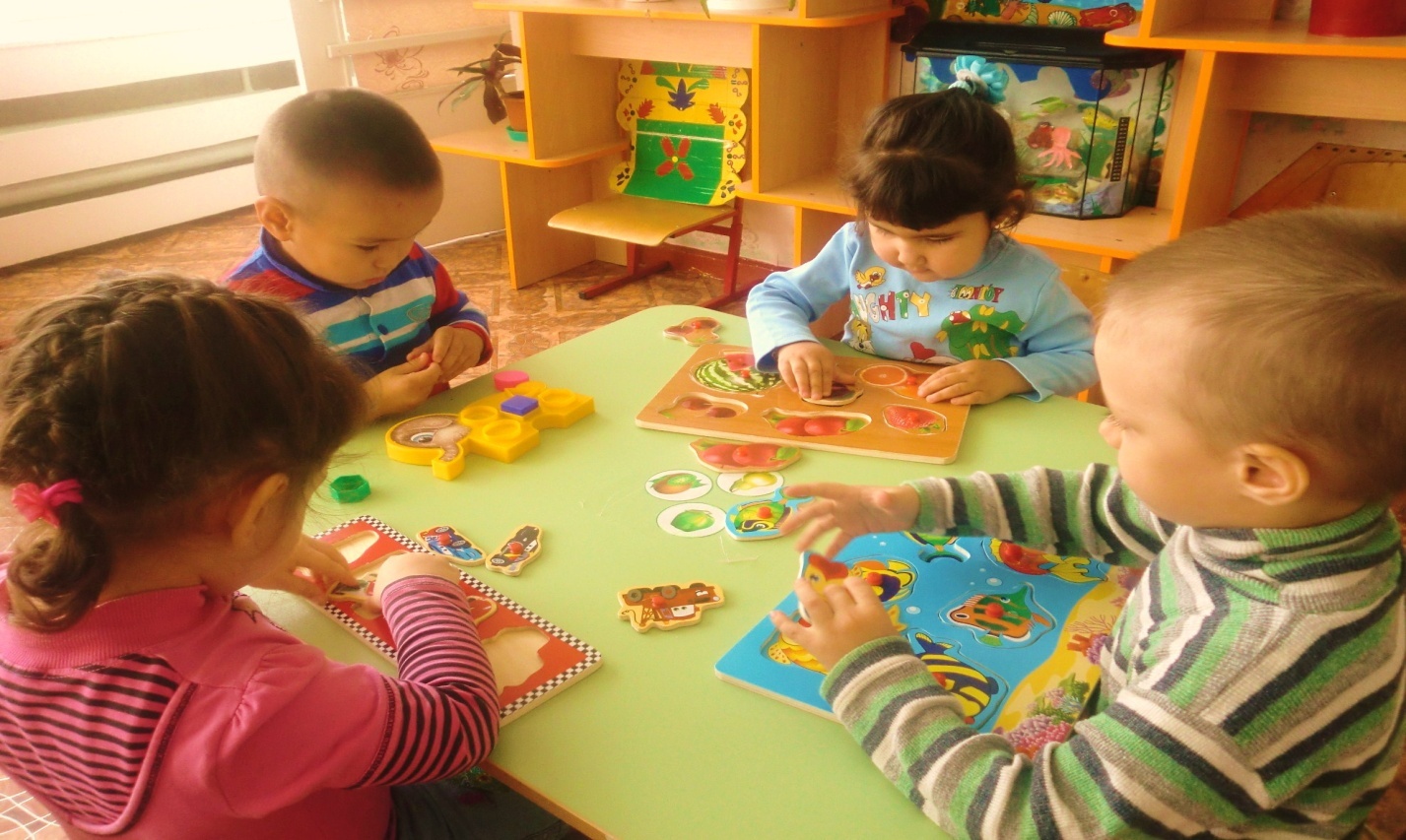 Сенсорное развитие ребенка –это
развитие его восприятия и формирование представлений о внешних свойствах предметов: их форме, цвете, величине, положении в пространстве, а также запахе, вкусе и т.д.
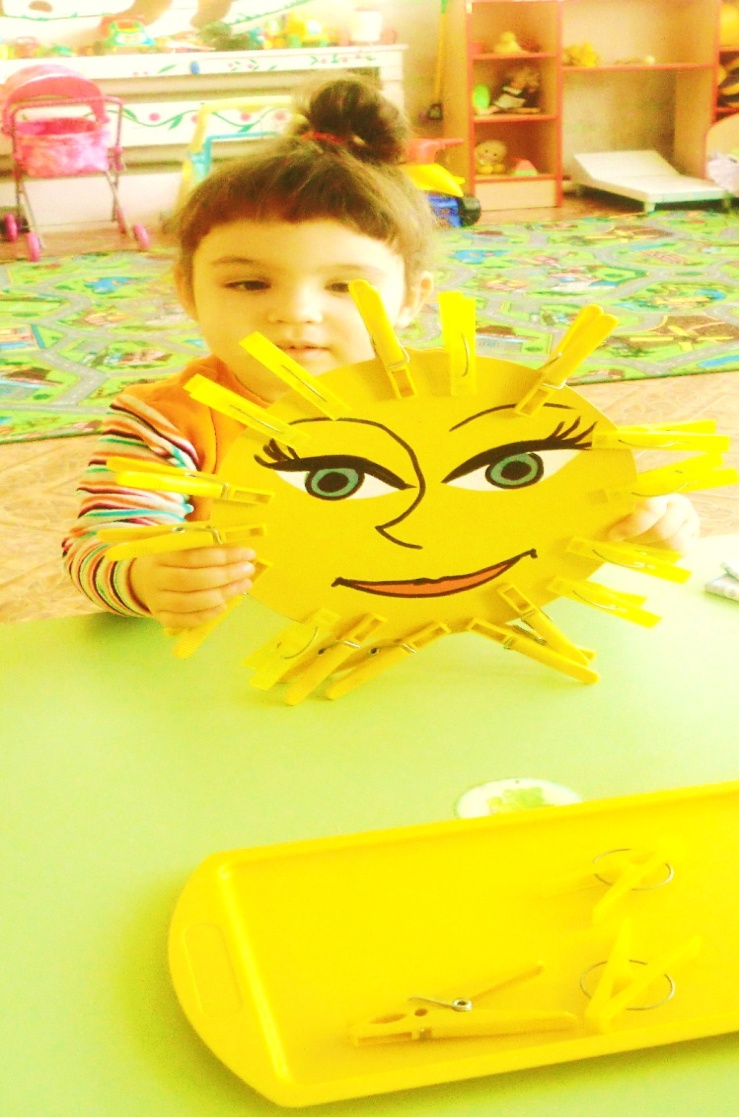 Сенсорное воспитание
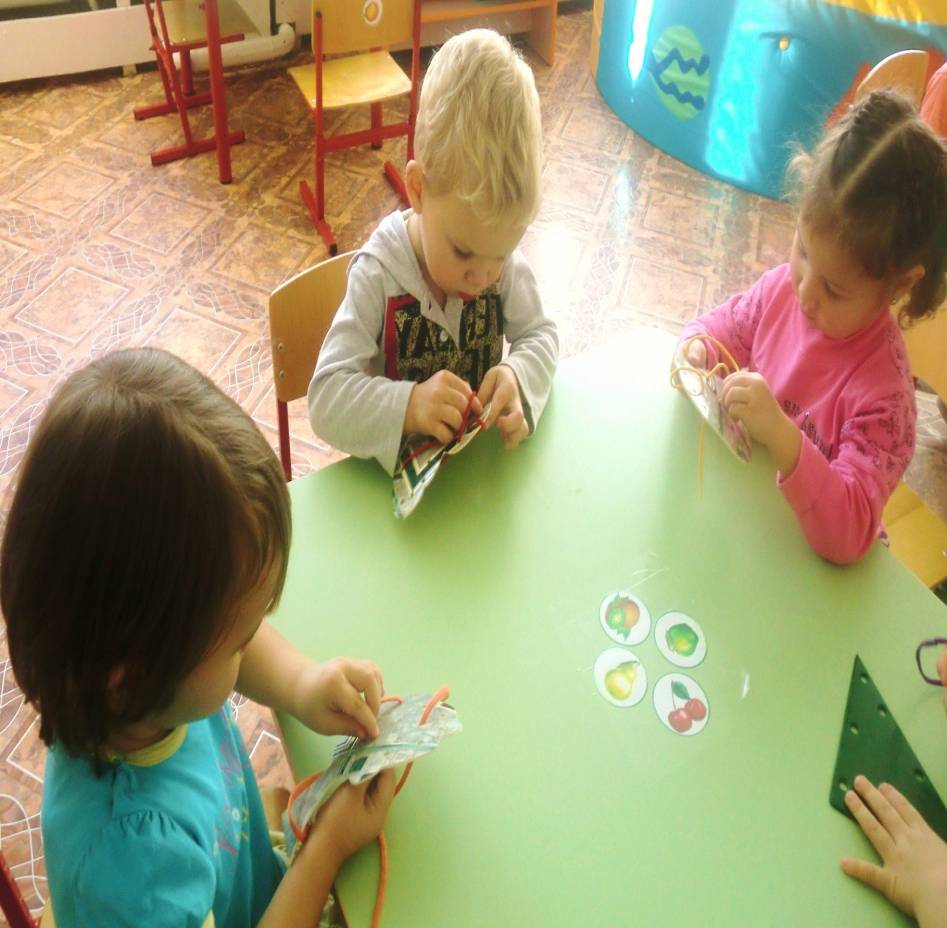 означает целенаправленное совершенствование, развитие у детей сенсорных процессов (ощущений, восприятий, представлений).
Это мы - дельфинчики
Мы играем и занимаемся
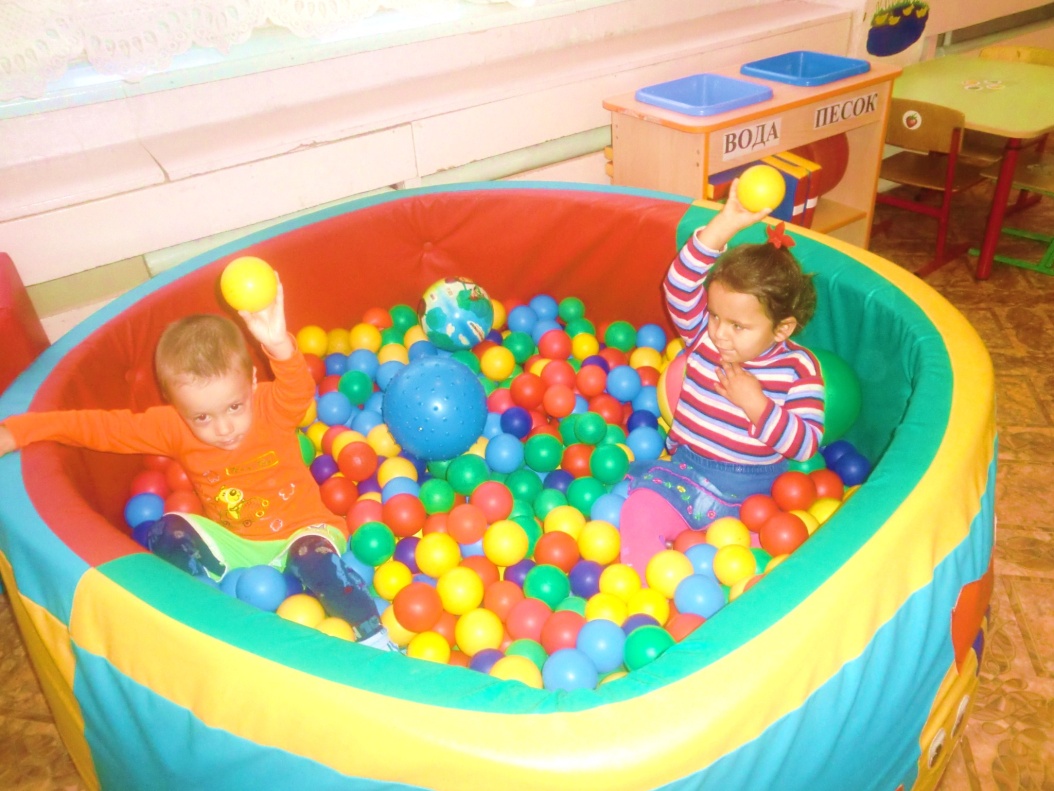 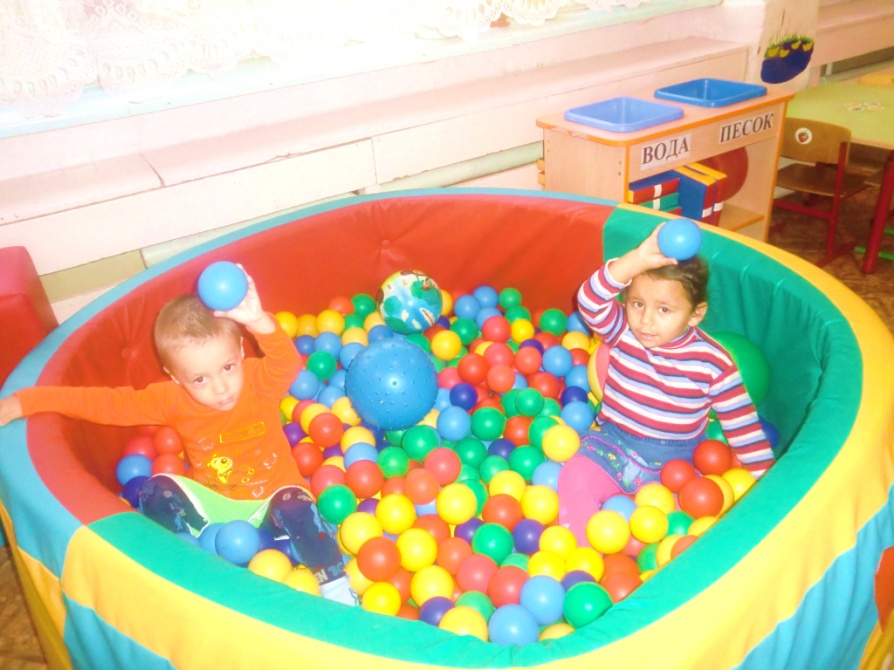 Игры с пазлами
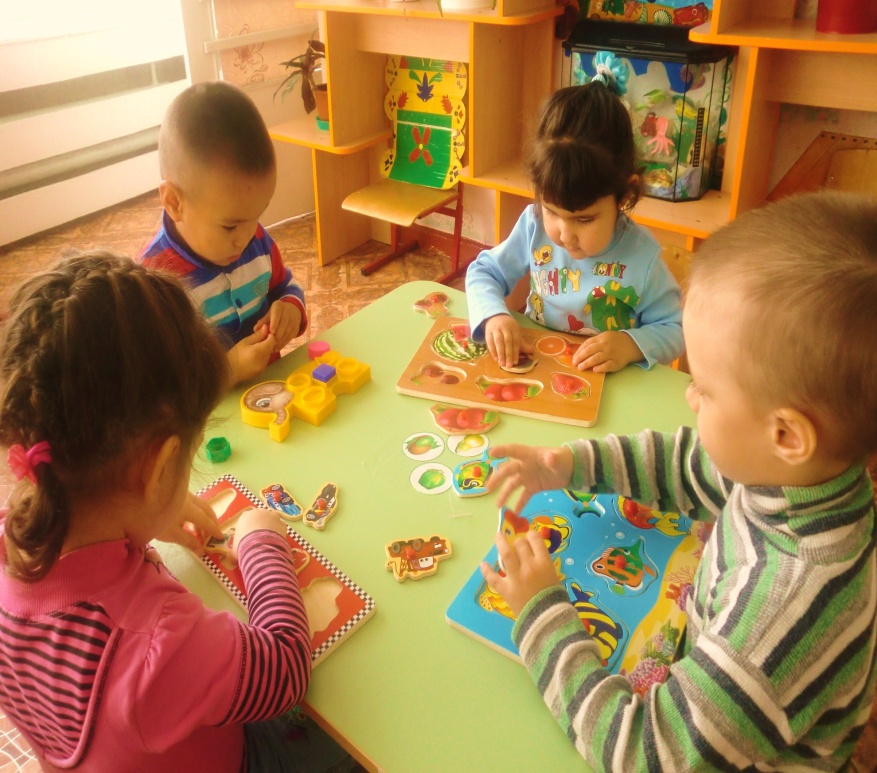 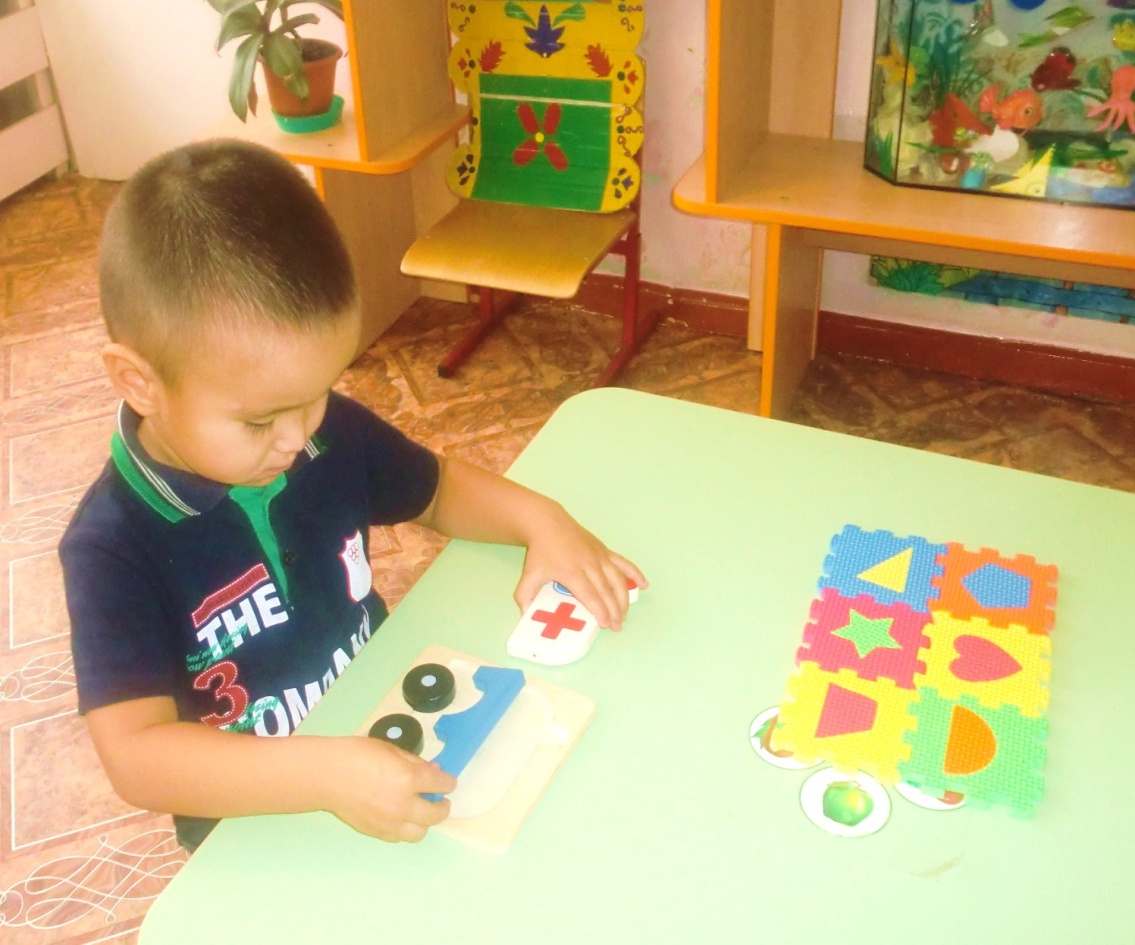 Моя любимая игрушка
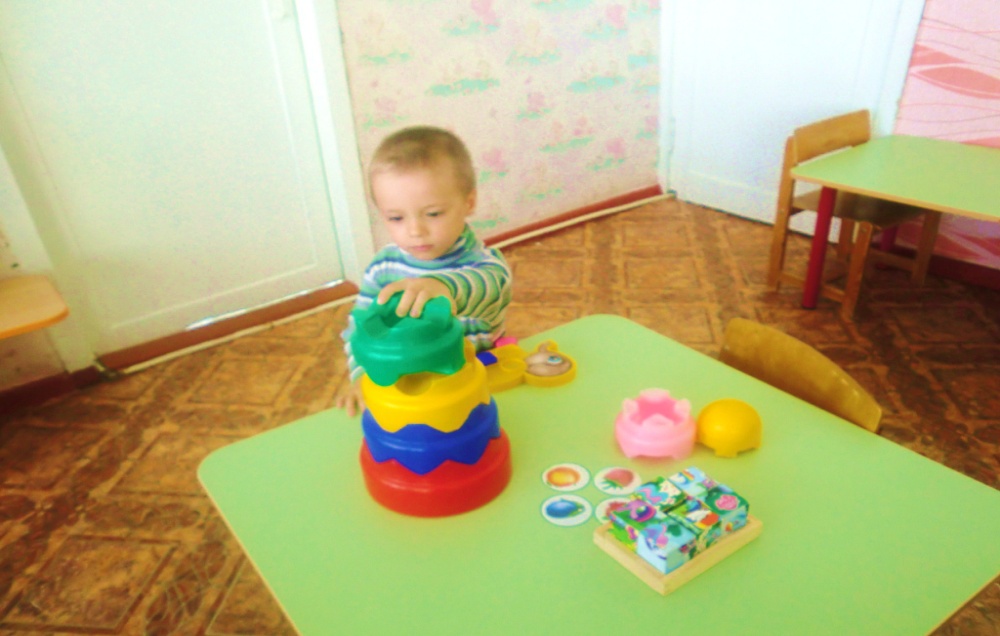 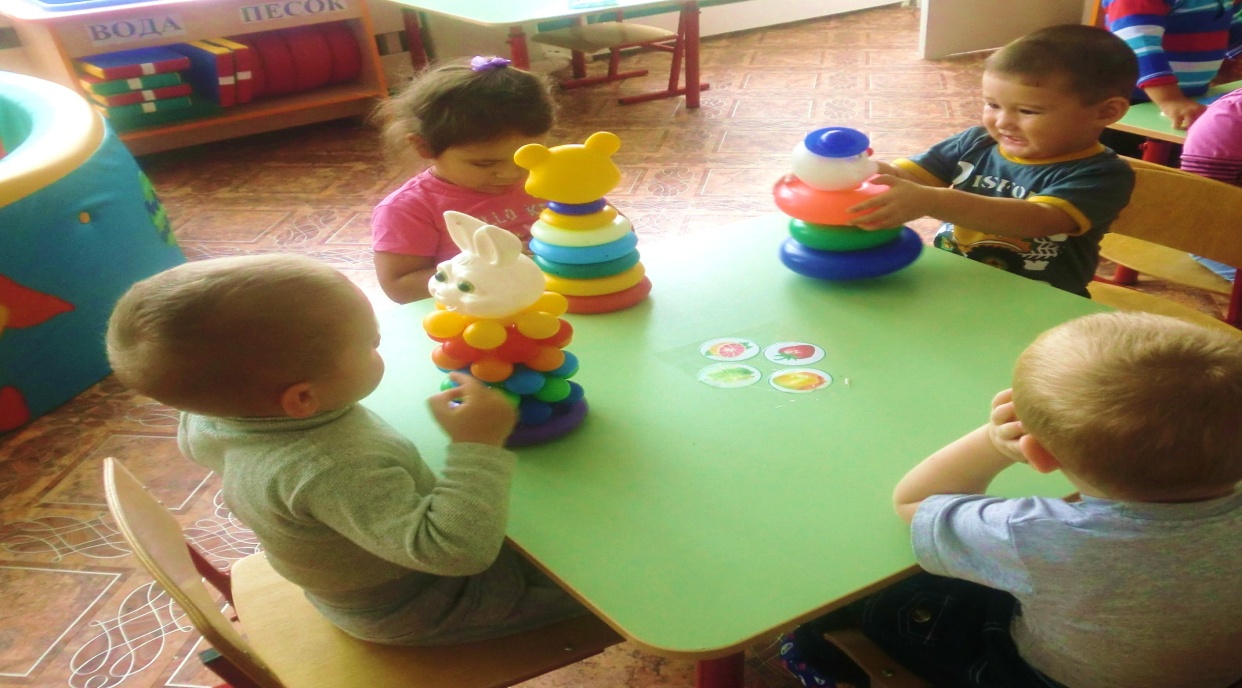 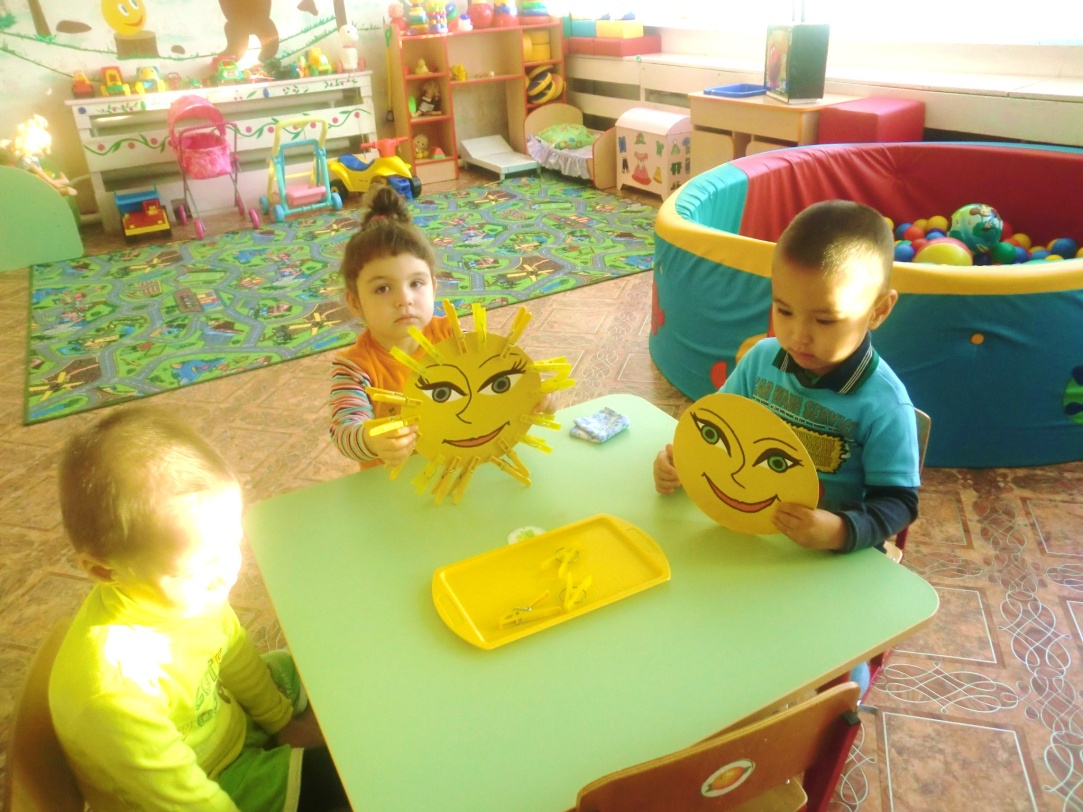 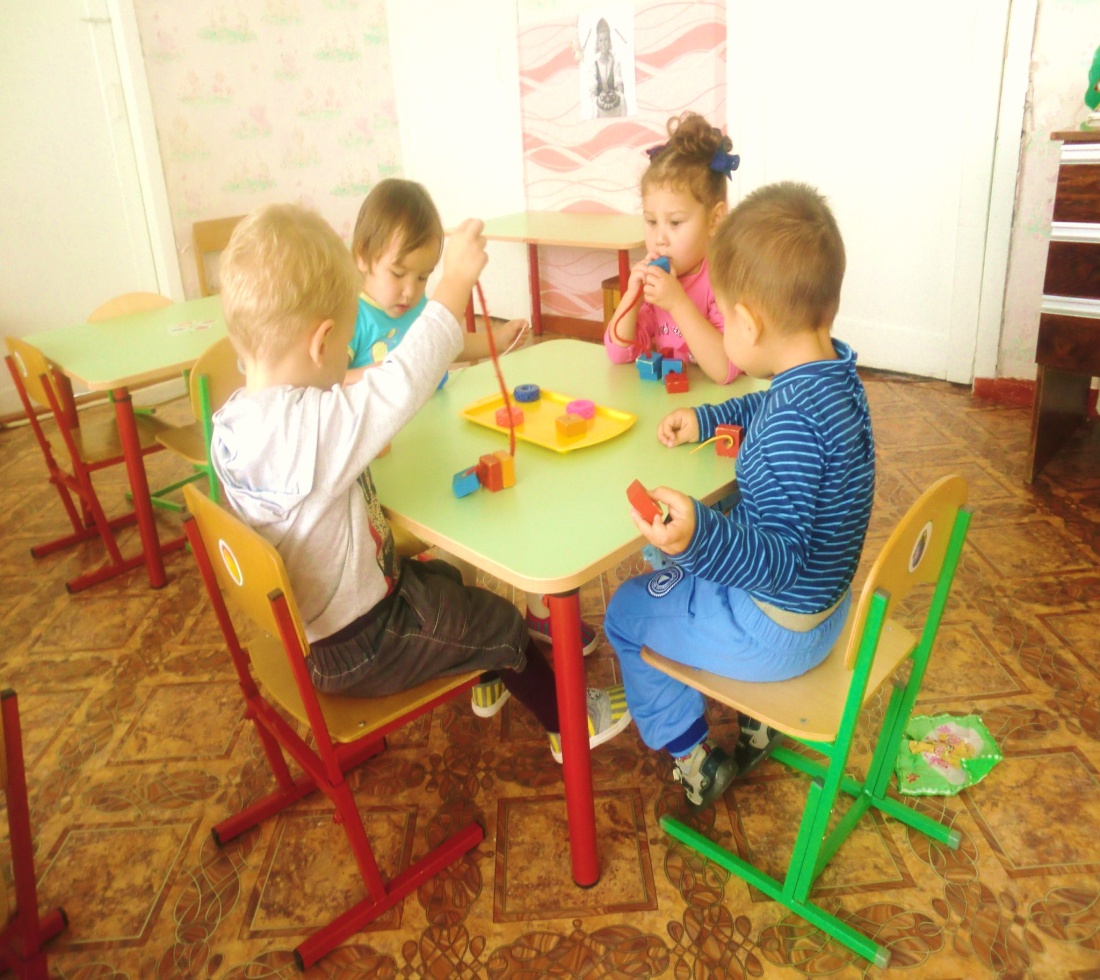 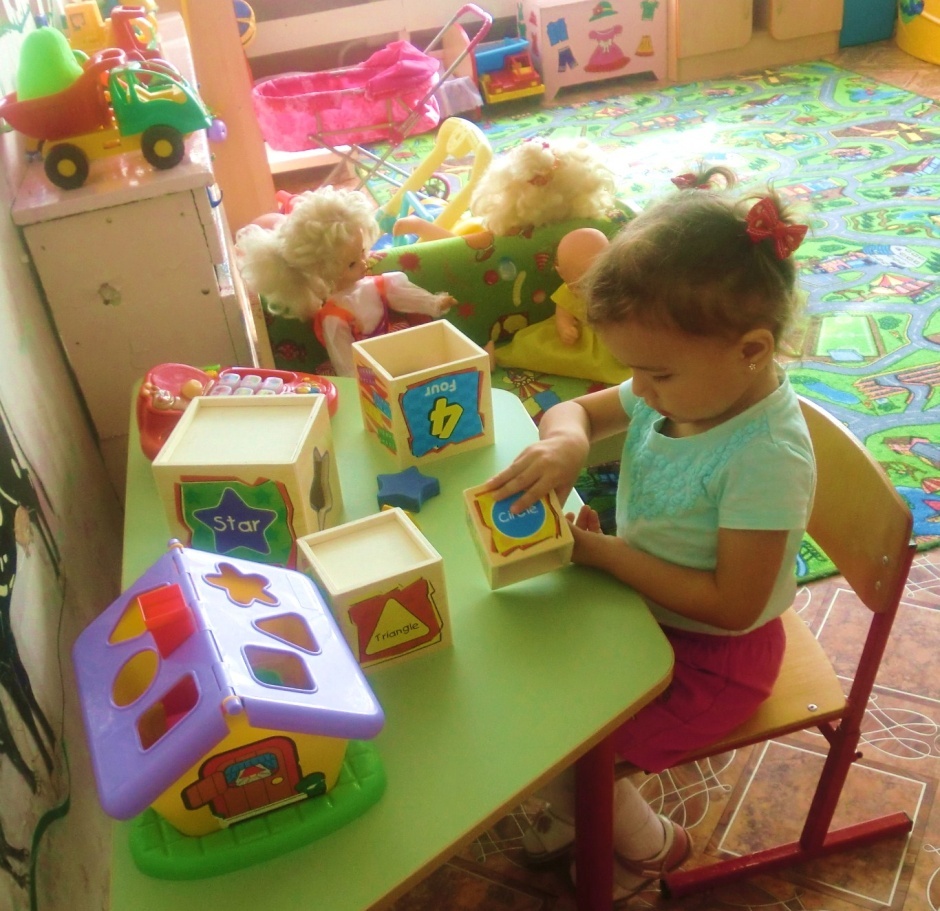 Подбери шарик
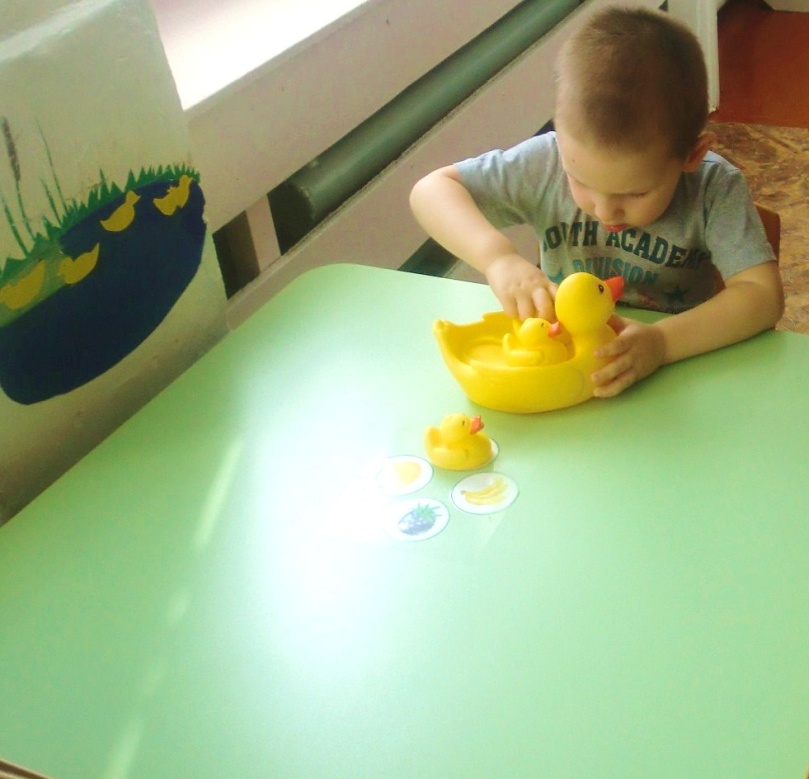 Спасибо за внимание